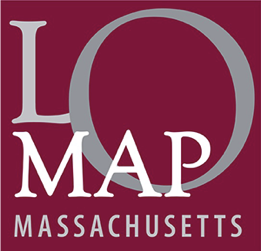 Tips to Prevent & Recover from Burnout in the Legal Profession
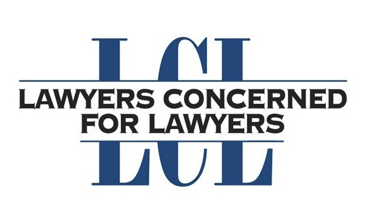 Webinars for Busy Lawyers 
February 9th, 2022
What is Burnout?
A state of chronic stress that leads to:
Physical and emotional exhaustion
Cynicism and detachment
Feelings of ineffectiveness and lack of accomplishment
Contributors to Burnout
Institute for Well-Being in Law (IWIL)
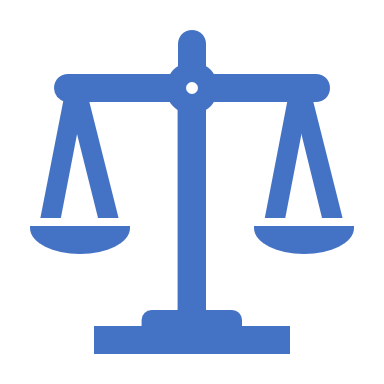 Survey of 771 lawyers and nearly 300 support staff (May, 2021)
63% of lawyers
51% of support staff
Symptoms/Warning Signs
Prevention
Soothing the Burn
Recovering from Burnout
Stop what you’re doing
Take an intentional break
Focus on boundaries
Prioritize Self-Care
Reevaluate/Values realignment
Increase community
BurnoutRe-evaluation
Recovering, cont.
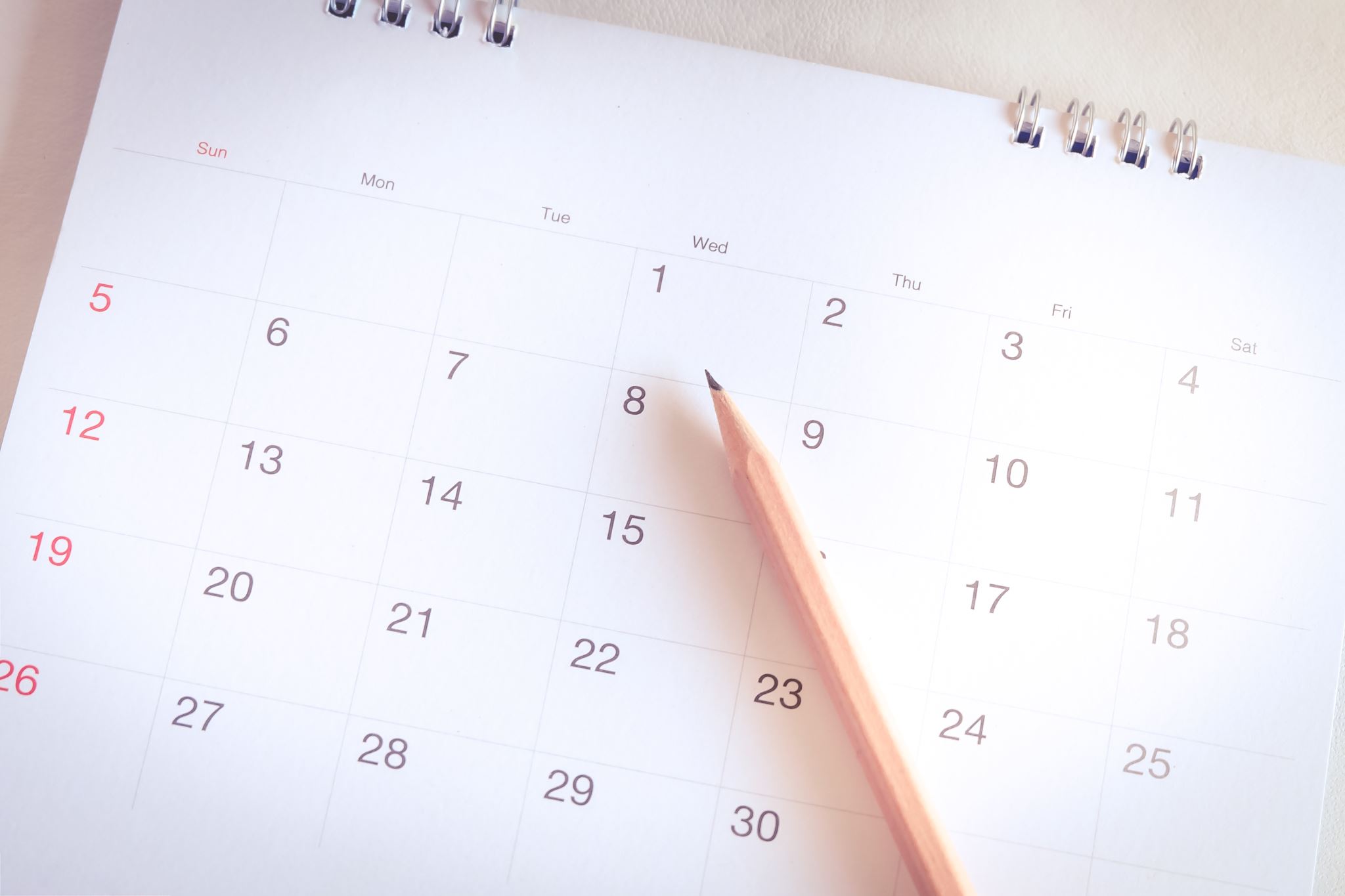 Increase Fun and Passion
Brainstorm 5 activities you used to love to do or have always wanted to do
Pick one of those things and commit to doing it (actually schedule it in your calendar) for one hour a week
Call/meet up with a friend who makes you laugh or brings you joy – and tell them about your fun activity
Are your passions/interest elsewhere
What would you do instead of this?
Absence makes the heart grow fonder
Take time off
Use the 80/20 rule to evaluate
80% of our stress comes from 20% of work
Are you using your natural strengths?
But what if it’s a sign…
Helping Others
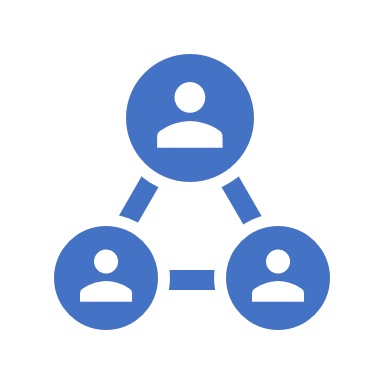 As a manager/supervisor/boss
Communicate your interest in their well-being
Show appreciation for the work/effort
Provide support/feedback/opportunities for advancement and growth
Give more autonomy and control
Discuss how values can be aligned
Utilize social supports
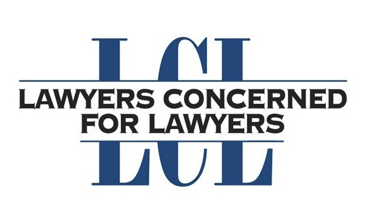 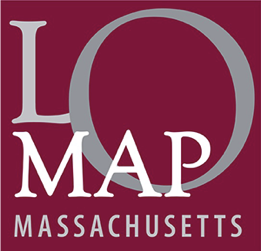 Shawn Healy, PhD
shawn@lclma.org
Thank you!www.lclma.orgwww.masslomap.org617-482-9600